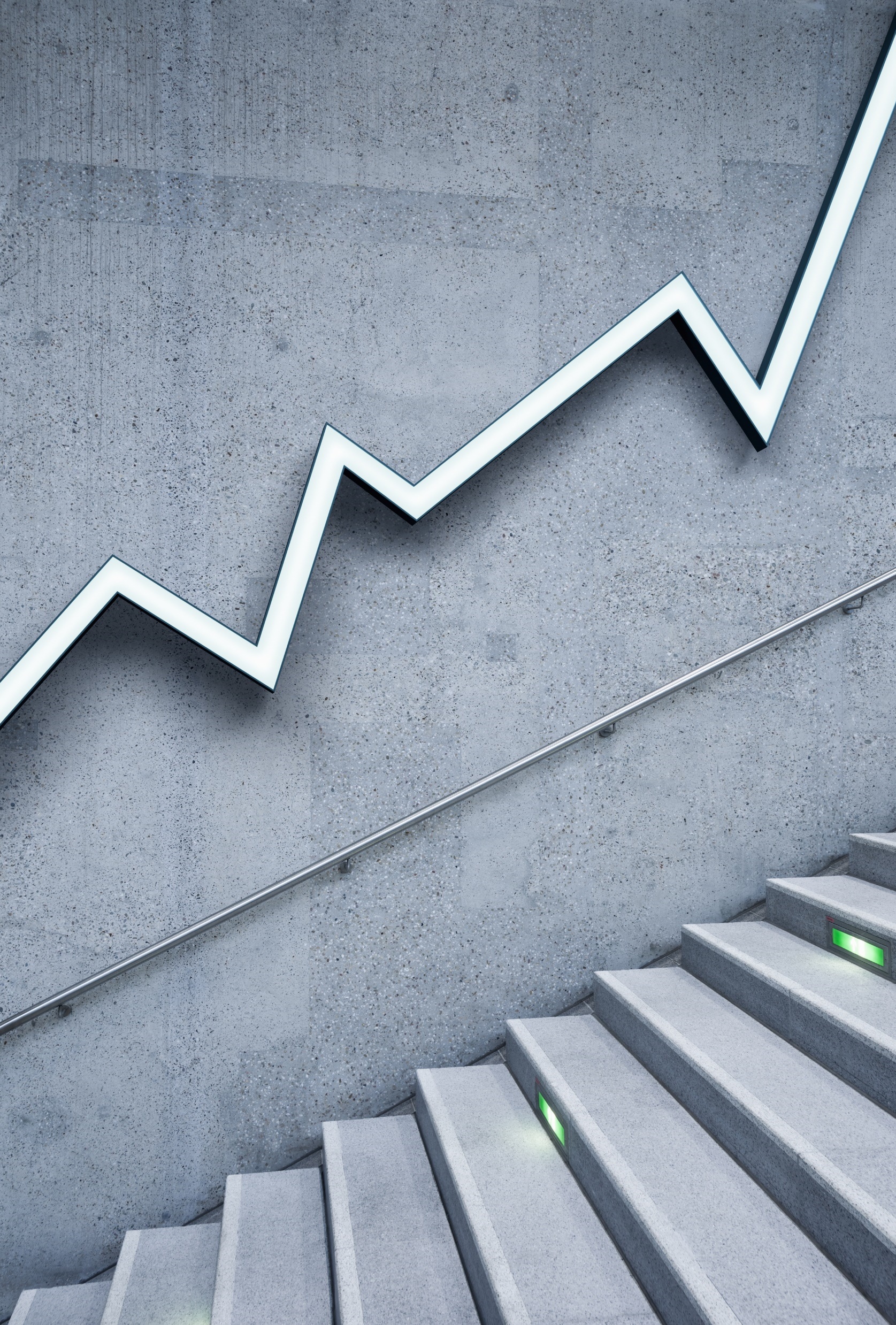 Litteän maan myytistä
INFoisku 4 / SYKSY 2022
Litteän maan myytti
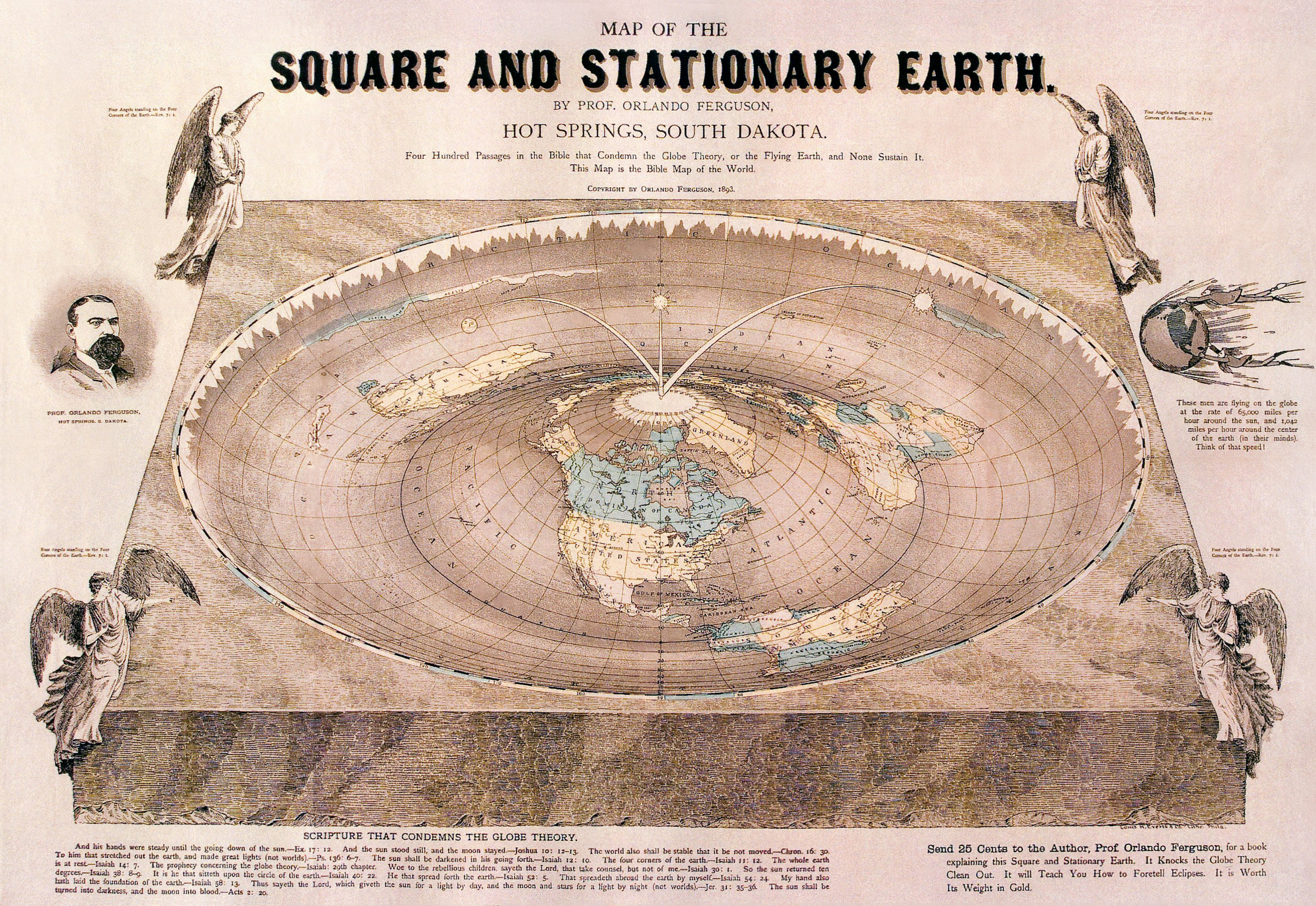 ” …monet hyvin koulutetut ihmiset (jopa teologit) uskovat keskiajan kirkonmiesten opettaneen maan olevan litteä, vaikka historiallinen  tutkimus puhuu keskiajan käsityksistä aivan muuta. …
MS-E1011 Infoisku 4
Syksy 2022
2
Litteän maan myytti
… Populaarissa ajattelussa  Kolumbuksenkin matkojen oletetaan kohdanneen vastustusta kirkon taholta siksi, että hänen pelättiin putoavan alas maan reunalta. Joidenkin  versioiden mukaan keskiajalla saattoi joutua jopa roviolle, jos uskoi  pyöreään maahan.”
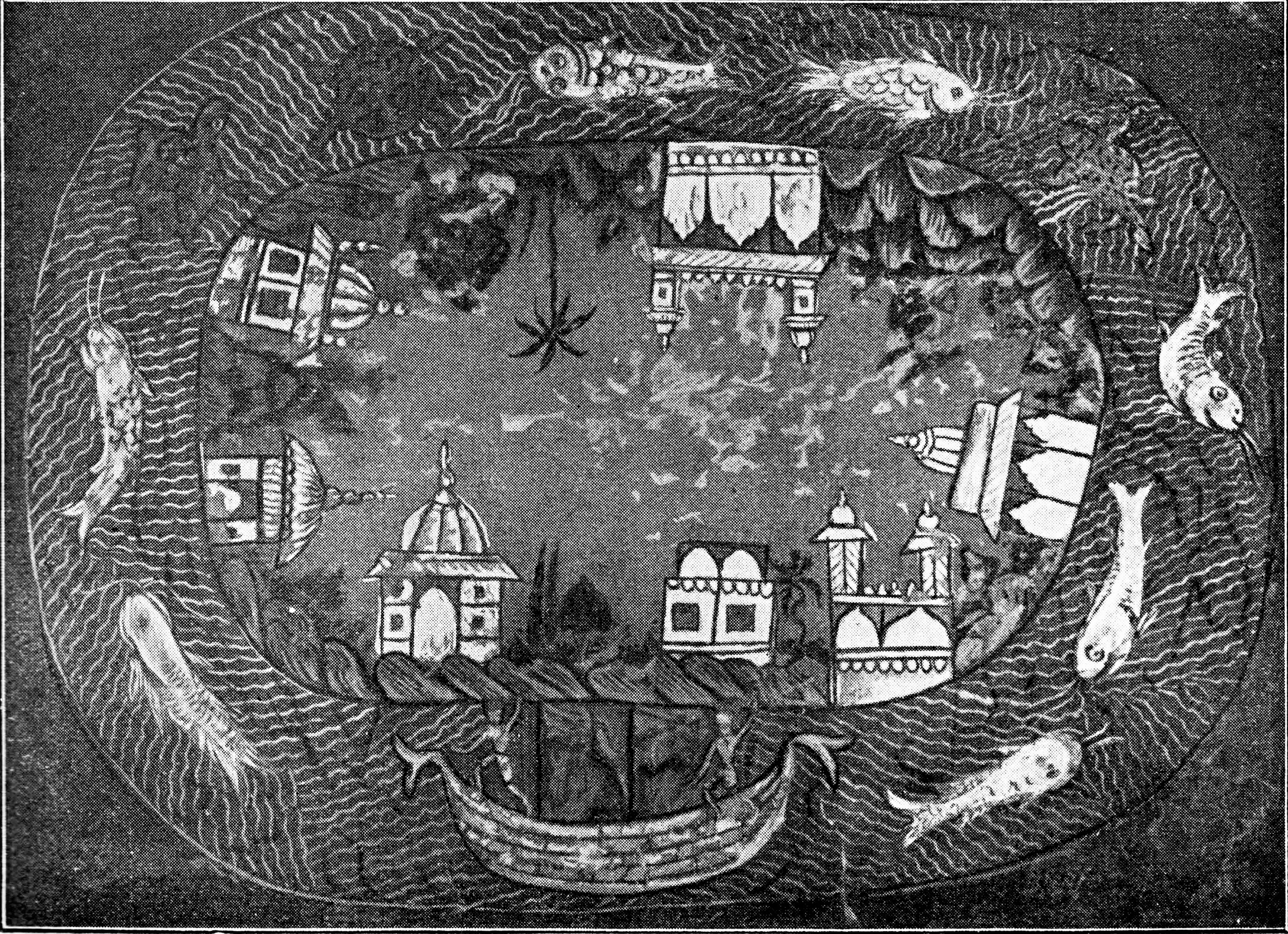 MS-E1011 Infoisku 4
Syksy 2022
3
Rope Kojonen, Tieteessä tapahtuu 3/2011
Washington Irvingin (1783–1859) teos Life and voyages of Christopher Columbus antaa yleisen kuvan litteän maan myytistä. 
Irvingin mukaan suurin Kolumbuksen kohtaama vastaväite oli pelko siitä, että hän putoaisi maan reunalta.
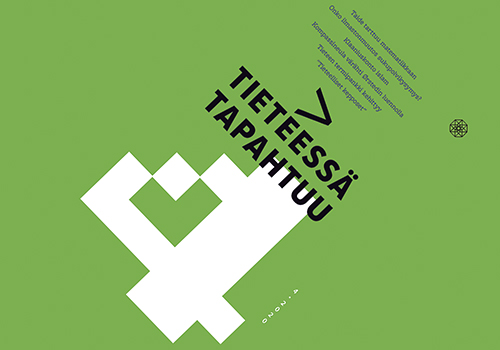 MS-E1011 Infoisku 4
4
Syksy 2022
Maakeskeinen kosmologia
Kirjoituksessaan ”Litteän maan myytti – tapauskertomus uskonnon ja luonnontieteen historiasta” Rope Kojonen toteaa mm. ”Myöhemmät Kopernikuksen ja Galileon aikojen kiistat on usein ymmärretty väärin myös maan muotoa koskeneiksi. Kiistojen aiheena oli kuitenkin aurinkokeskeinen maailmankuva, ei maan muoto. Kopernikusta ja Galileota kritisoineet kirkonmiehet ja tähtitieteilijät pitäytyivät perinteiseen maakeskeiseen kosmologiaan, johon kuului myös ajatus maan pyöreästä muodosta.”
MS-E1011 Infoisku 4
Syksy 2022
5
Antiikin kreikkalaiset
Kreikkalaisista filosofeista jo Pythagoras (582–500 eKr.) opetti mm. kuunpimennysten todistavan maan pyöreydestä. 
Maan varjo kuun päällä näyttää pyöreältä, joten maan täytyy olla pyöreä.
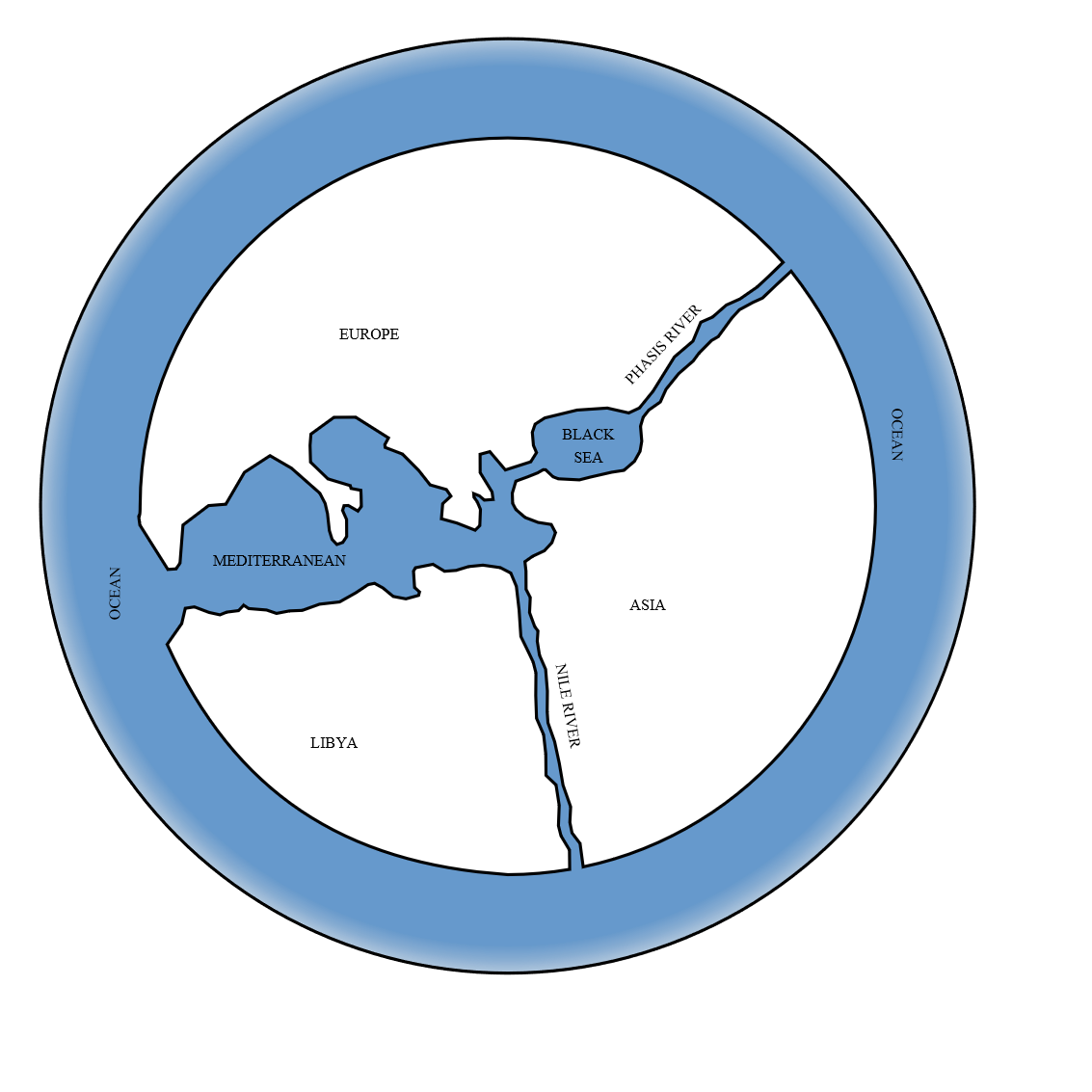 MS-E1011 Infoisku 4
Syksy 2022
6
Aristoteles
”On välttämätöntä, että maan muoto on pallomainen. Jokaisella maan osalla on näet painoa, kunnes se saavuttaa keskuksen, ja suuremmat osat työntävät pienempiä, jotka eivät pysty enää liikkumaan vapaasti, vaan pusertuvat yhteen ja liittyvät toinen toisiinsa, kunnes ne saavuttavat keskuksen. …”
				Taivaasta
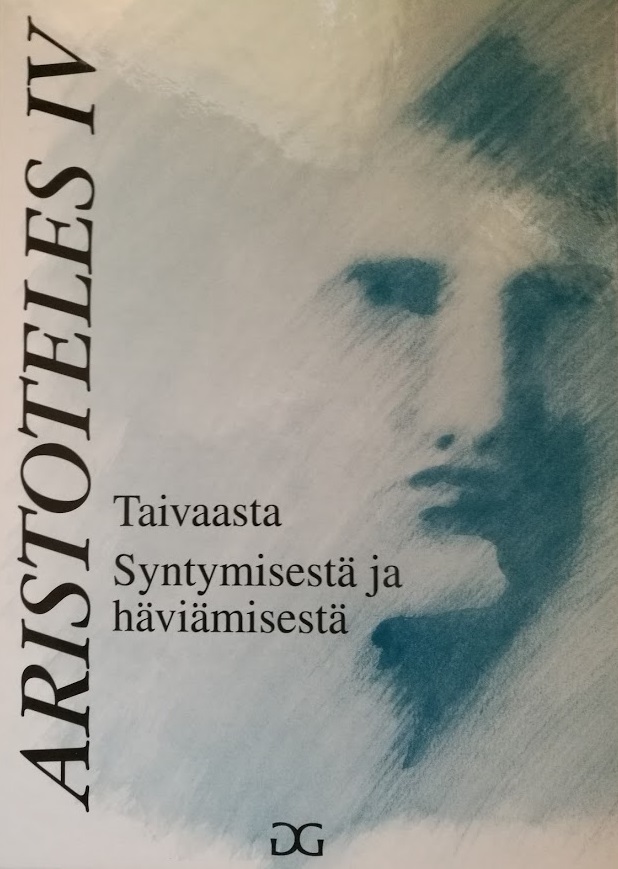 MS-E1011 Infoisku 4
Syksy 2022
7
Antiikin kreikkalaiset
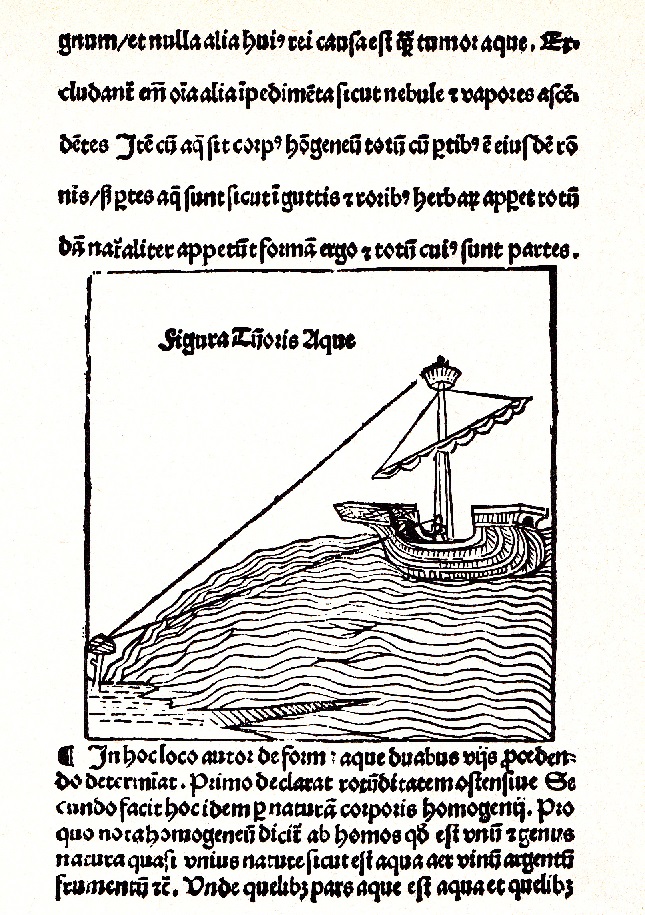 Aristoteleen mukaan maan pyöreydestä todistaa esimerkiksi se, että vuorelle tai laivan mastoon kiipeämällä voi nähdä kauemmas kuin maan pinnalta, koska maapallo on kaareva.
Syksy 2022
MS-E1011 Infoisku 4
8
Antiikin kreikkalaiset
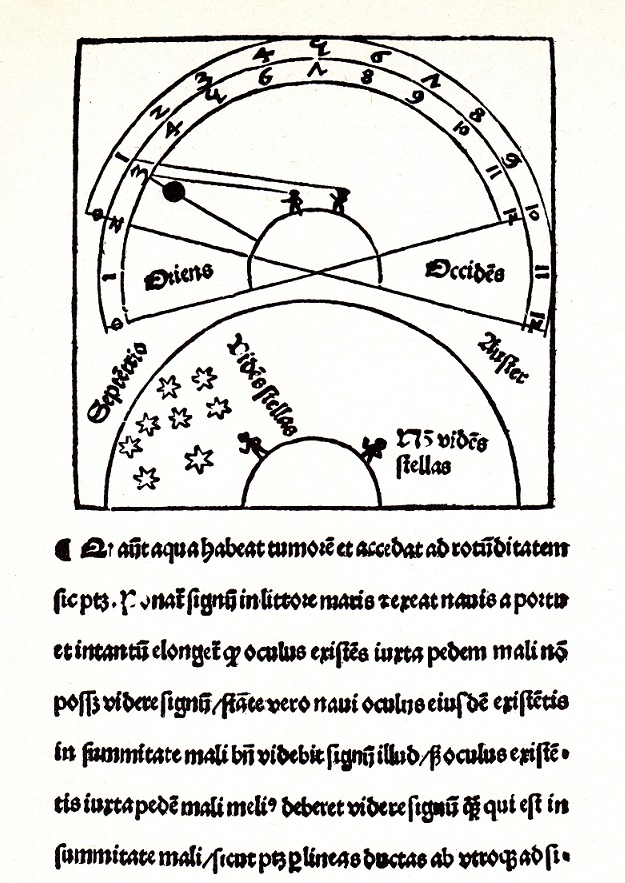 Ptolemaioksenkin mallissa maa oli kuitenkin pyöreä.
 Kreikkalaisistakin muutama tosin uskoi litteään maahan, esim. Demokritos ja Leukippos.
Syksy 2022
MS-E1011 Infoisku 4
9
Ongelmana maan ympärysmitta
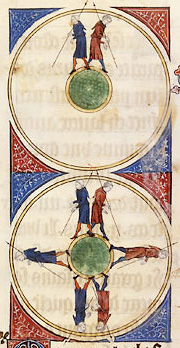 Kiistan aiheena oli sen sijaan maan ympärysmitta. 
Kolumbuksen arvion perustana oli D’Aillyn (1350–1420) mukaan merimatka Euroopasta Aasiaan oli vain noin 15 000 kilometriä.
 Erinäisin vippaskonstein Kolumbus onnistui vähentämään matkan Kanarian saarilta Japaniin alle 7 000 kilometriin – todellinen etäisyys on noin 22 000 kilometriä.
MS-E1011 Infoisku 4
Syksy 2022
10
Kirjallisuutta
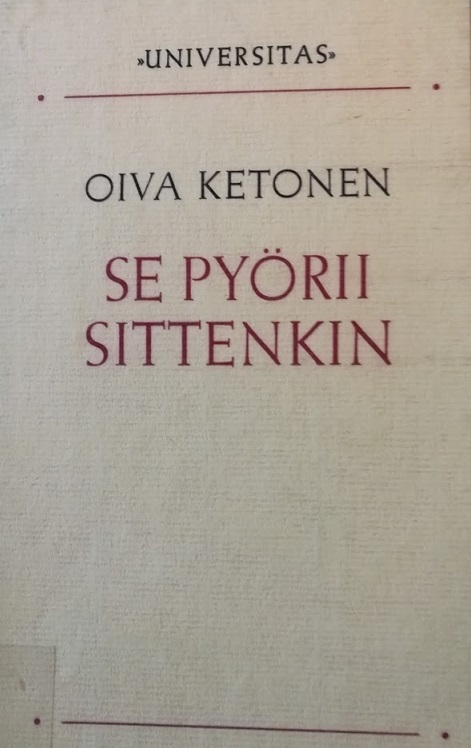 Kojonen, Rope, ”Litteän maan myytti – tapauskertomus  uskonnon ja luonnontieteen historiasta”, Tieteessä tapahtuu 3/2011, myös  internet-osoitteessa
https://journal.fi/tt/article/view/4093
 Prause, Gerhard, Historian harhaluulot ja totena esitettyjä taruja, WSOY 1969.
Syksy 2022
MS-E1011 Infoisku 4
11